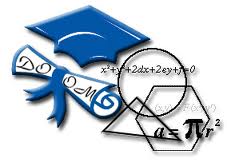 Решение логарифмических 
уравнений
Автор: 
Учитель математики МОУ  СОШ №28 
Сидорина Ольга Андреевна
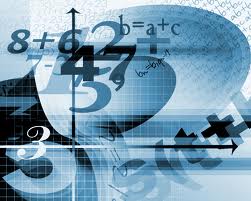 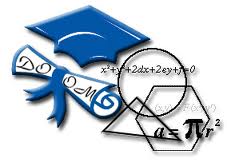 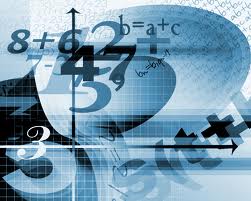 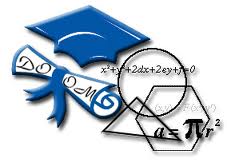 Теоретическая разминка
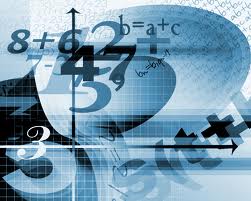 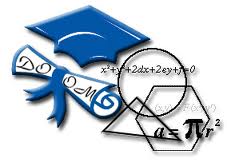 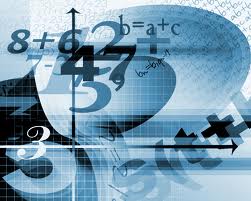 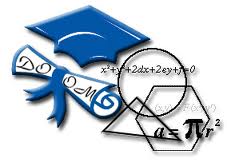 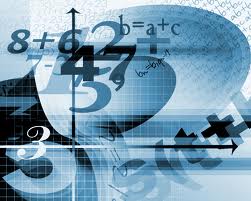 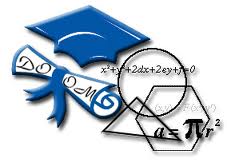 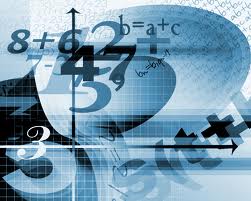 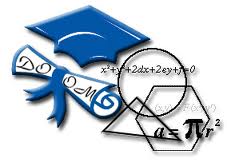 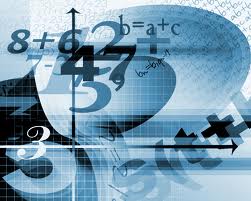 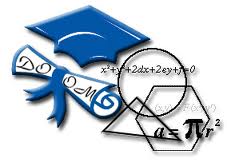 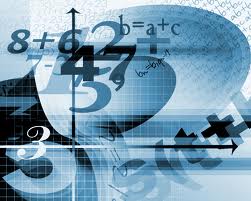 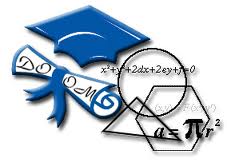 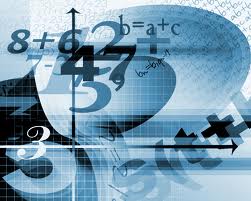 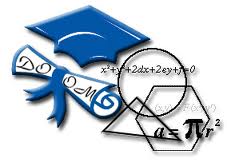 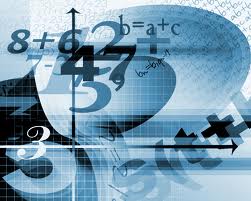 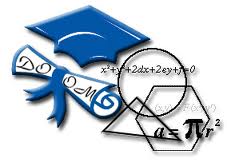 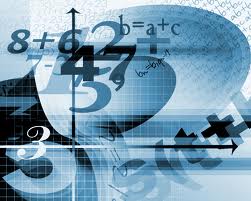 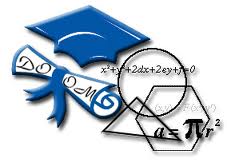 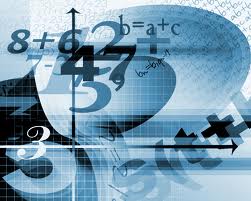 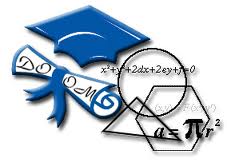 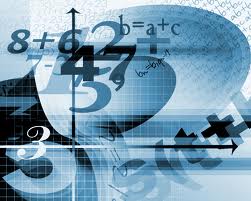 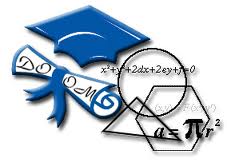 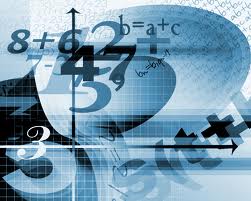 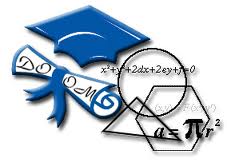 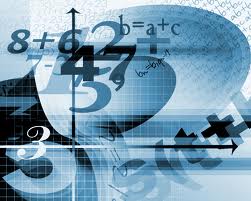 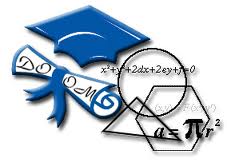 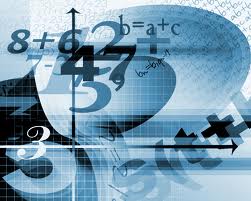 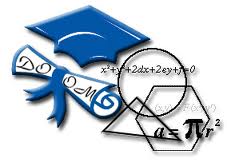 Выполнив задание теста,  вы назовете имя видного немецкого ученого, который внес огромный вклад в развитие геометрического пространства
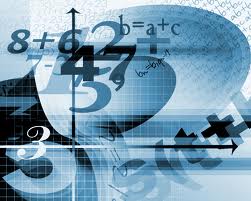 Самостоятельная работа учащихся (по уровням)
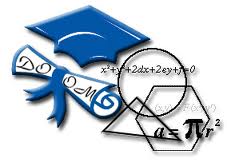 Работа у доски
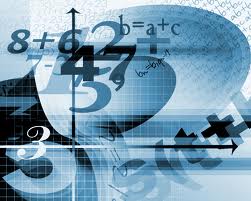 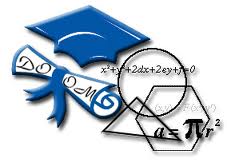 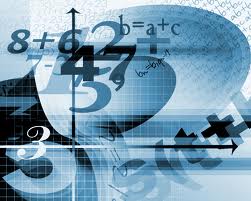 Самостоятельная работа учащихся (по уровням)
Листы самоконтроля
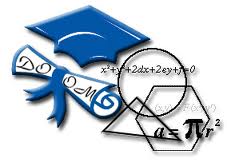 1
2
3
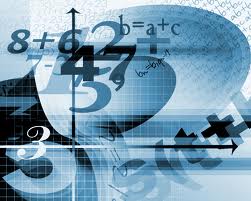 Самостоятельная работа учащихся (по уровням)
Листы самоконтроля
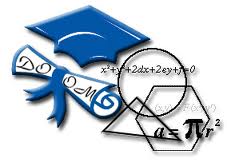 1
2
3
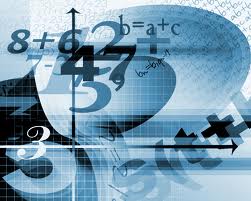 Самостоятельная работа учащихся (по уровням)
Листы самоконтроля
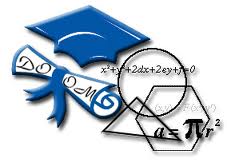 1
2
3
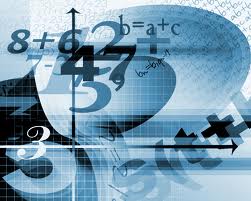 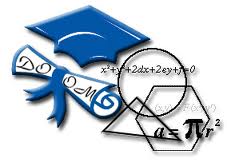 Формула перехода к новому основанию логарифма
>0
ОДЗ: x>0,x
Ответ: 8;
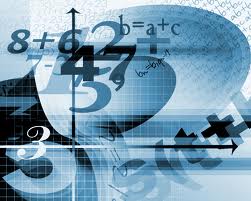 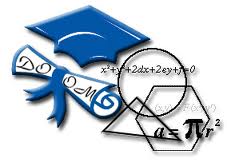 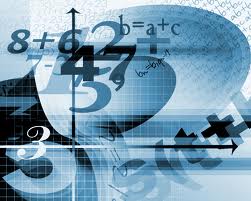 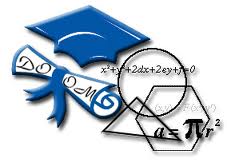 Спасибо 
за внимание!!!